Abraham lincoln
Roko Ante Čuljak 7.c
Život i smrt
Abraham Lincoln rođen je je 12. veljače 1809. godine u Hodgenvillu, a umro je u Washington DC, 15 travnja 1865 godine, što znači da je živio 56 godine
Predsjednička nominacija
Abraham Lincoln je još kao splavar gledao vezane robove kako rade na Mississippiju. Kao član tadašnjeg kongresa istupa protiv robstva.
1860 godine nominiran je kao 16. predsjednik SAD-a te je jedan od najznačajnijih predsjednika SAD-a.
Amerikanci su ga doživjeli kao velikanca. Ukinuo je robstvo i vodio Uniju do pobjede u građanskom ratu.
Obitelj
Godine 1840. Lincoln se zaručio sa Mary Todd, iz bogate robovlasničke obitelji iz Lexingtona, Kentucky. Sreli su se u Springfieldu, Illinois, u prosincu 1839.
Vjenčanje planirano za 1. siječnja 1841. je otkazano na Lincolnov zahtjev. Kasnije su se ponovno sreli na zabavi i vjenčali se 4. studenog 1842.
Smrt abraham lincolna
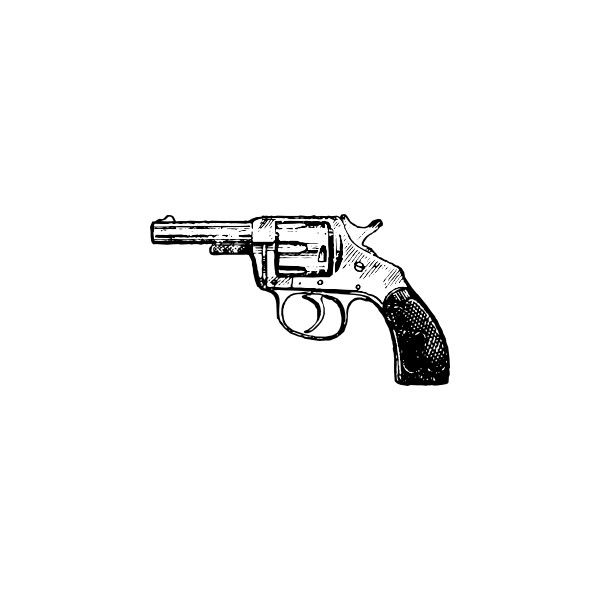 Abraham Lincoln umro je 15.4.1865 godine. Poznati glumac John Willkes Booth izvršio je atentat na njega. Abraham Lincoln je preživio upucaj.  Nakon toga bio je 9 sati u komi te je umro. Pokopan je u 10:00 u bijeloj kući u Istočnoj sobi
John Willkes Booth
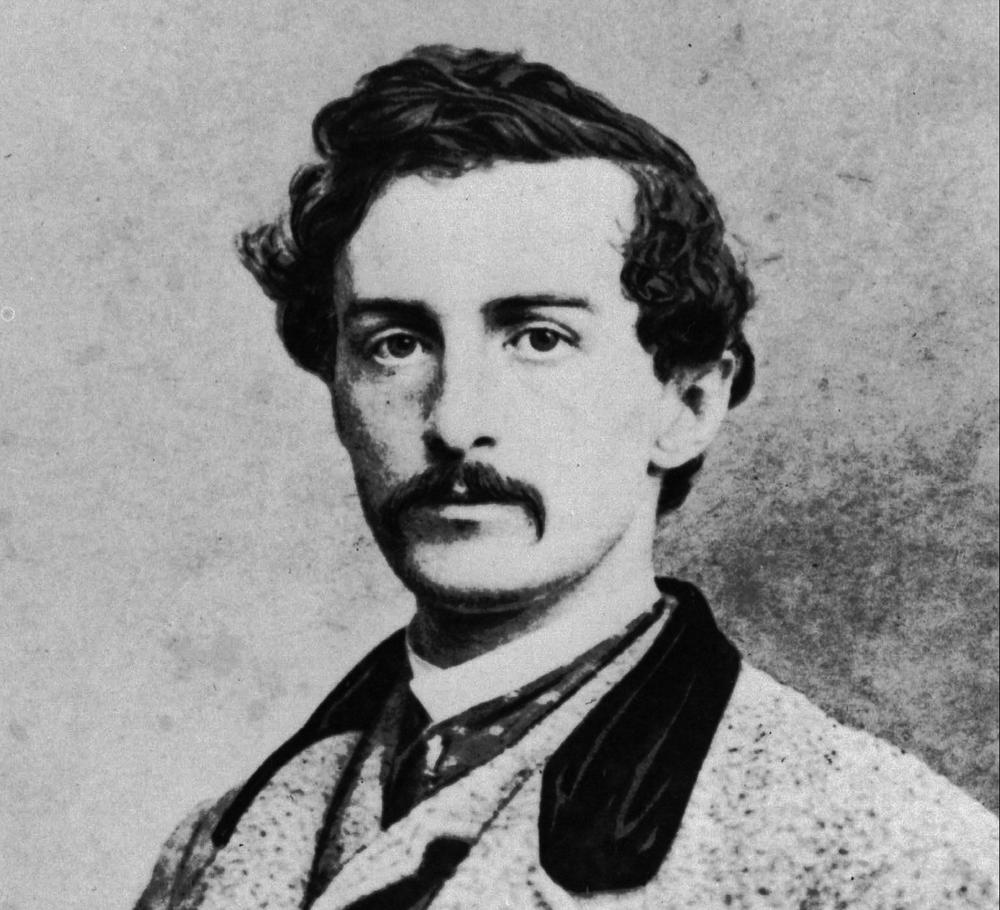 zanimljivosti
Abraham Lincoln, bio je 16. predsjednik SAD-a.
Zbog svih njegovih djela nalazi se na novčanici od 5 američkih dolara (5$)
15.4 proglašen je jedan od najgorih dana u godini, a tog istog dana je Abraham Lincoln umro .
Novčanica od 5 američkih dolara s Abrahamom Lincolnom :
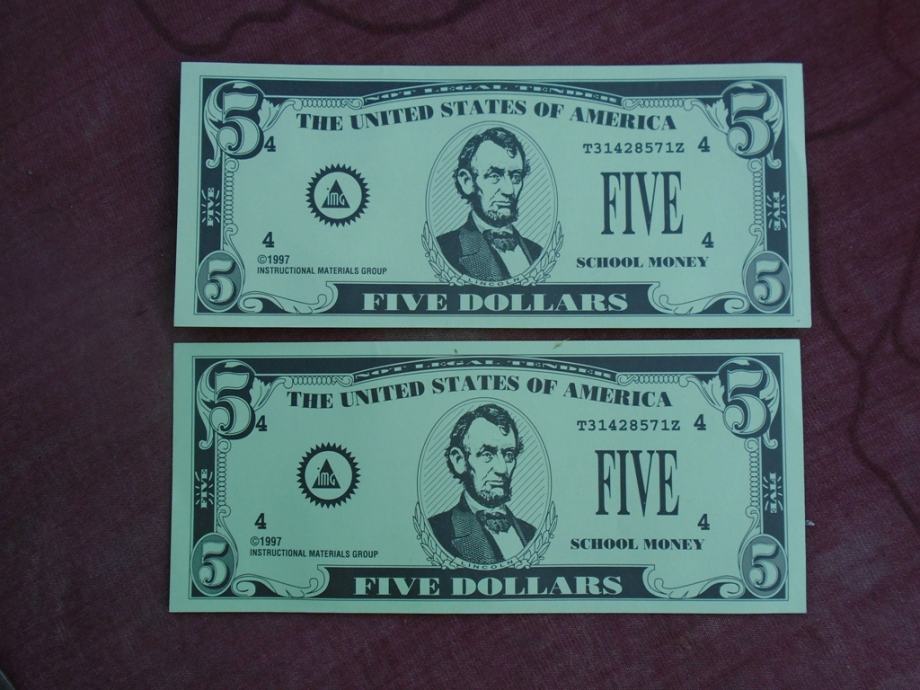 hvala na pažnji!!! <3